강의 주제 입력
하부 내용을 입력하세요.
하부 내용을 입력하세요.
하부 내용을 입력하세요.
하부 내용을 입력하세요.
---------발표자---------
페이지 제목을 입력해 주세요.
1
2
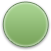 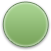 본문 내용 영역입니다. 내용을 적어주세요.
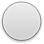 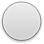 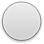 1
1
2
본문 내용 영역입니다. 내용을 적어주세요.
본문 내용 영역입니다. 내용을 적어주세요.
본문 내용 영역입니다. 내용을 적어주세요.
본문 내용 영역입니다. 내용을 적어주세요.
본문 내용 영역입니다. 내용을 적어주세요.
본문 내용 영역입니다. 내용을 적어주세요.
본문 내용 영역입니다. 내용을 적어주세요.
페이지 제목을 입력해 주세요.
내용을 적어주세요.
내용입력
내용을 적어주세요.
내용을 적어주세요.
페이지 제목을 입력해 주세요.
내용
내용
내용을
적어주세요
내용을
적어주세요
내용
내용
내용을
적어주세요
내용을
적어주세요
페이지 제목을 입력해 주세요.
내용?
내용
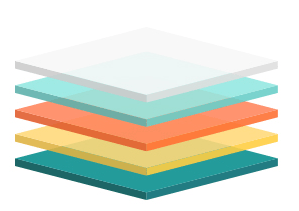 : 내용을 설명해 주세요. 내용을 설명해 주세요.
내용을 설명해 주세요. 내용을 설명해 주세요.
내용을 설명해 주세요. 내용을 설명해 주세요.
내용을 설명해 주세요. 내용을 설명해 주세요.
내용을 설명해 주세요. 내용을 설명해 주세요.
내용을 설명해 주세요. 내용을 설명해 주세요.
내용을 설명해 주세요. 내용을 설명해 주세요.
내용을 설명해 주세요. 내용을 설명해 주세요.
페이지 제목을 입력해 주세요.
내용을 설명해 주세요
내용을 설명해 주세요
내용을 설명해 주세요
내용을 설명해 주세요
내용을 설명해 주세요
내용을 설명해 주세요
내용을 설명해 주세요
내용을 설명해 주세요
내용을 설명해 주세요
내용을 설명해 주세요
내용을 설명해 주세요
내용을 설명해 주세요
내용을 설명해 주세요
내용을 설명해 주세요
내용을 설명해 주세요
내용을 설명해 주세요
내용을 설명해 주세요
내용을 설명해 주세요
내용을 설명해 주세요
내용을 설명해 주세요
내용을 설명해 주세요
내용을 설명해 주세요
내용을 설명해 주세요
내용을 설명해 주세요
내용
내용
페이지 제목을 입력해 주세요.
본문 내용 영역입니다. 내용을 적어주세요.
내용을
적어주세요
내용을
적어주세요
내용을
적어주세요
Thank you